7472_onlinecourseproject_rah
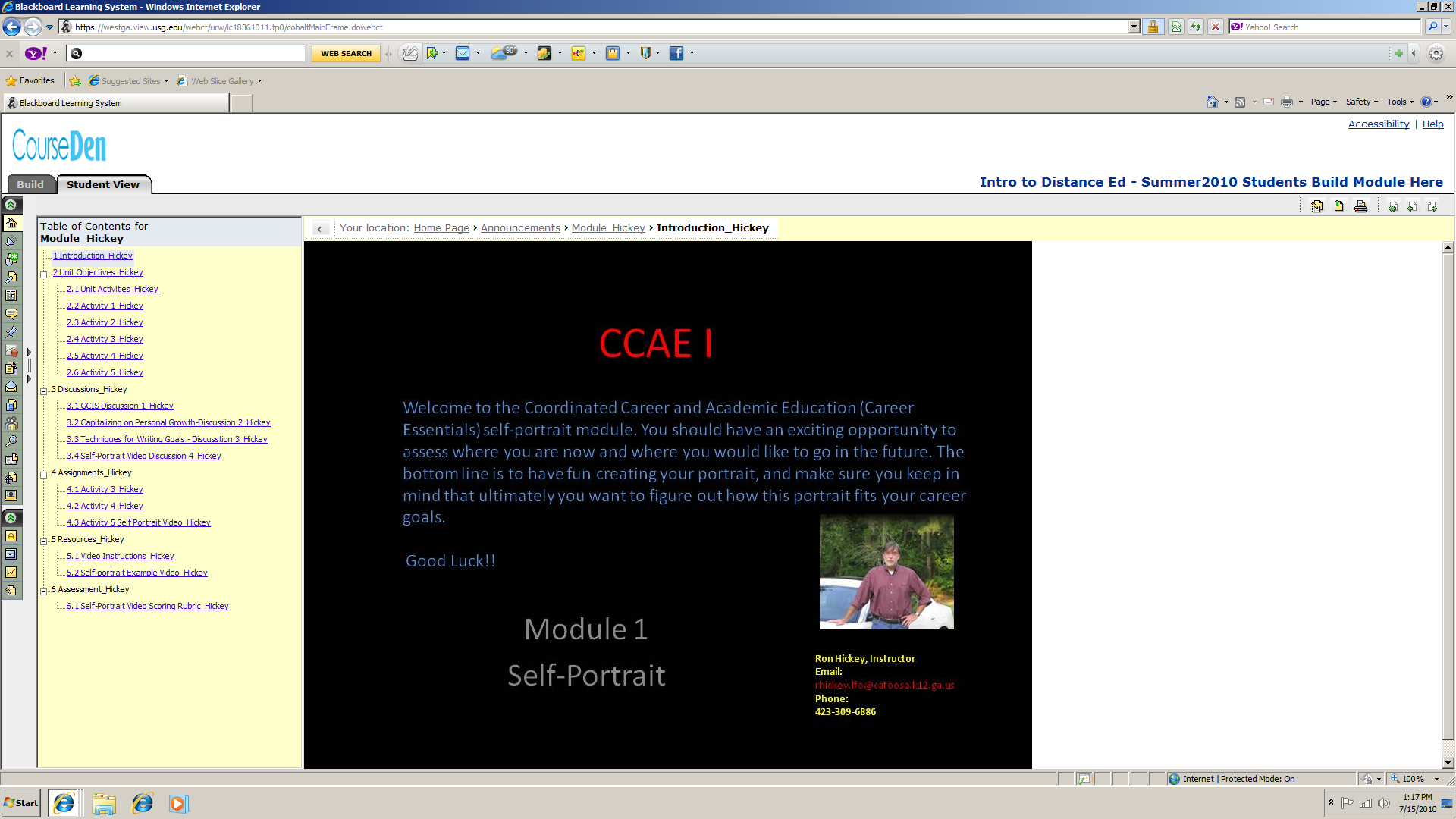 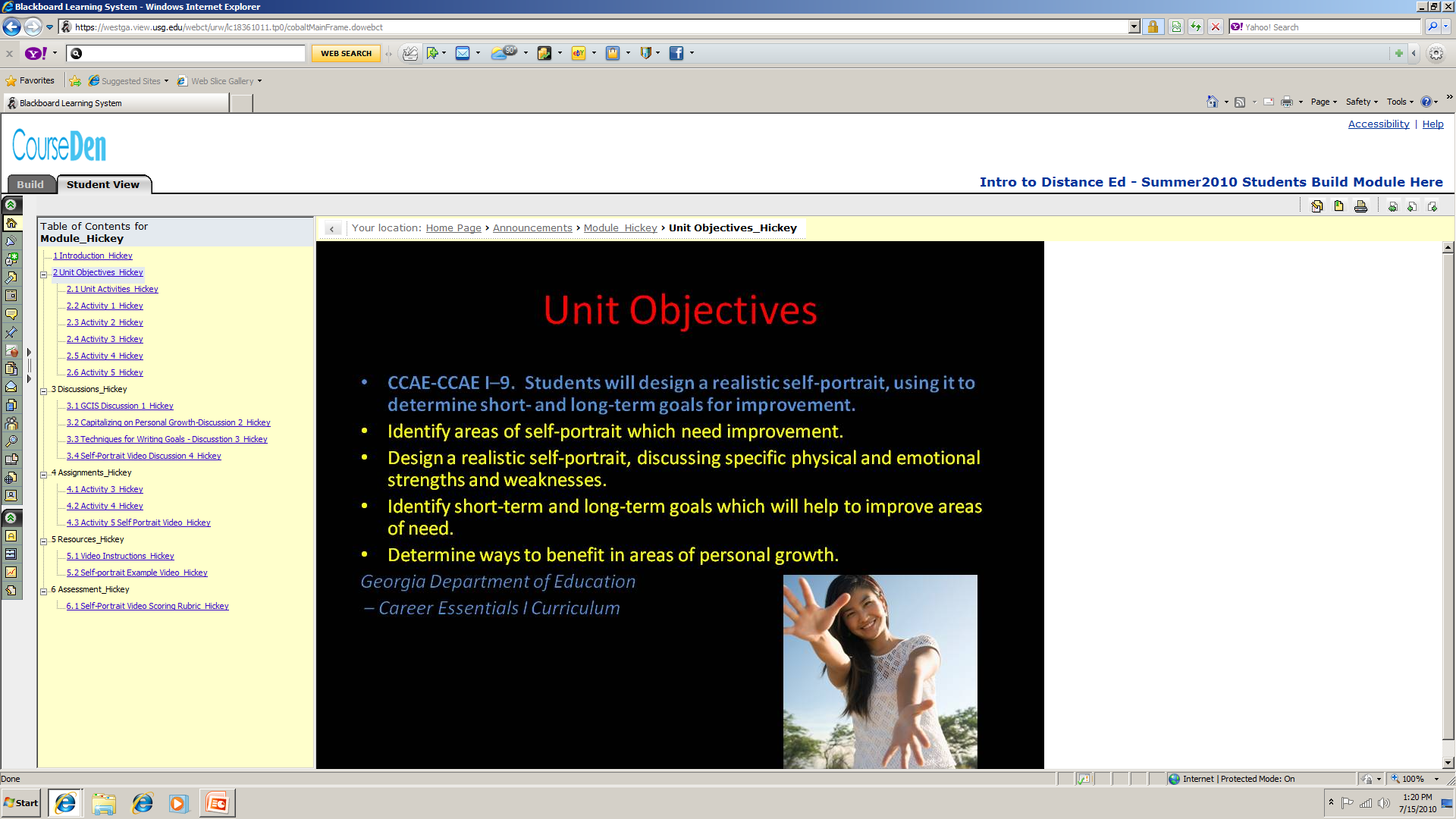 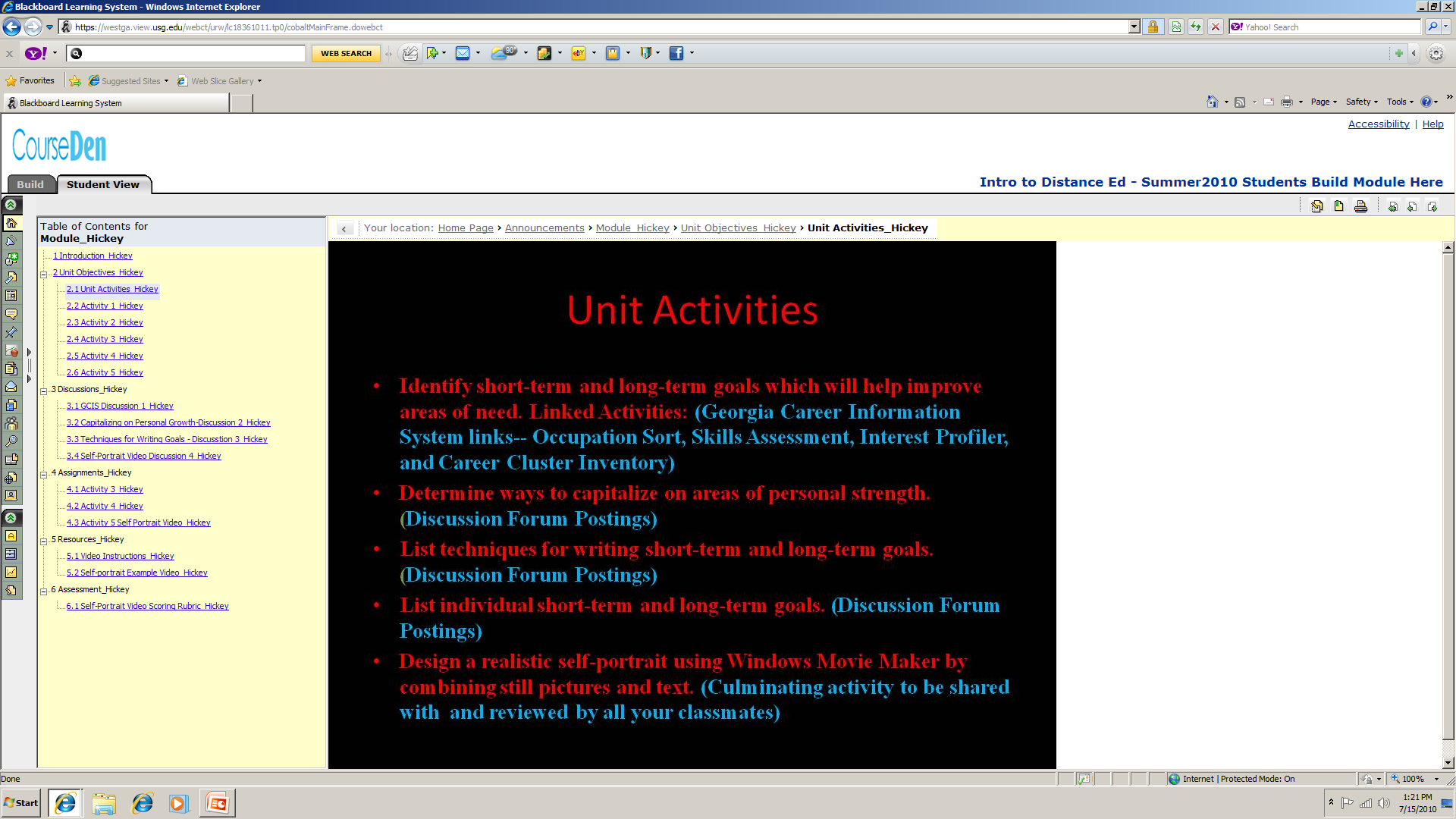 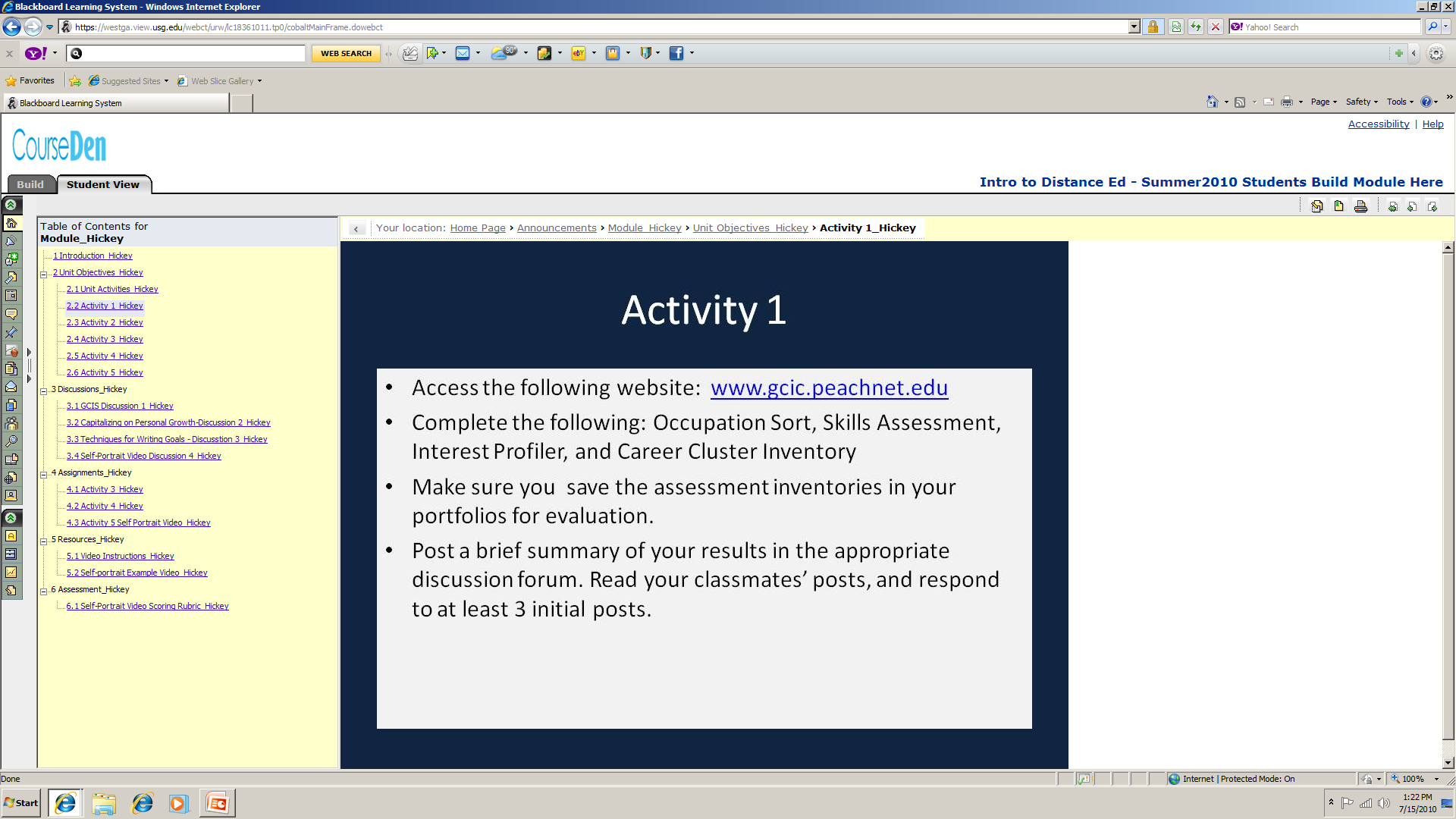 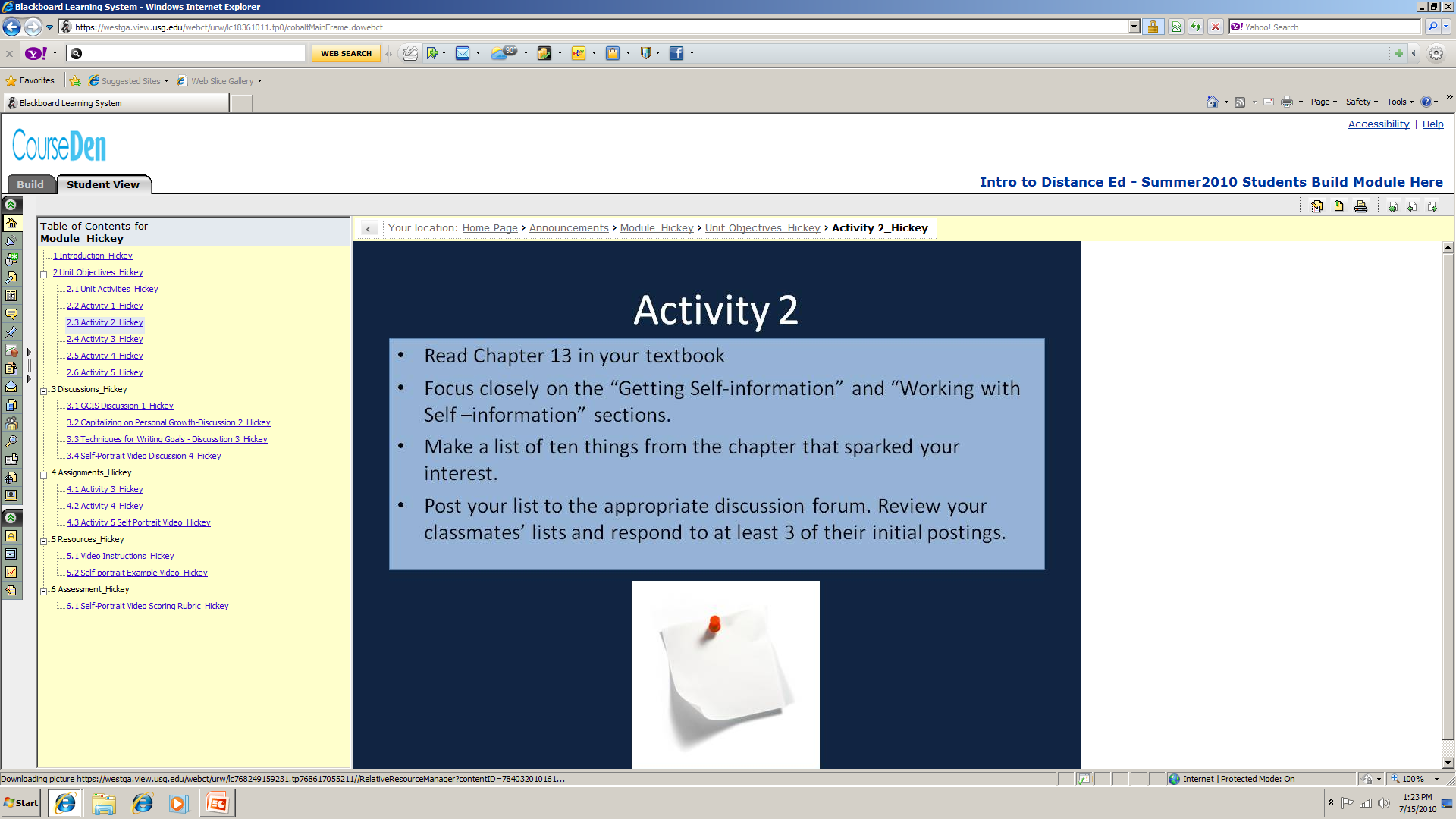 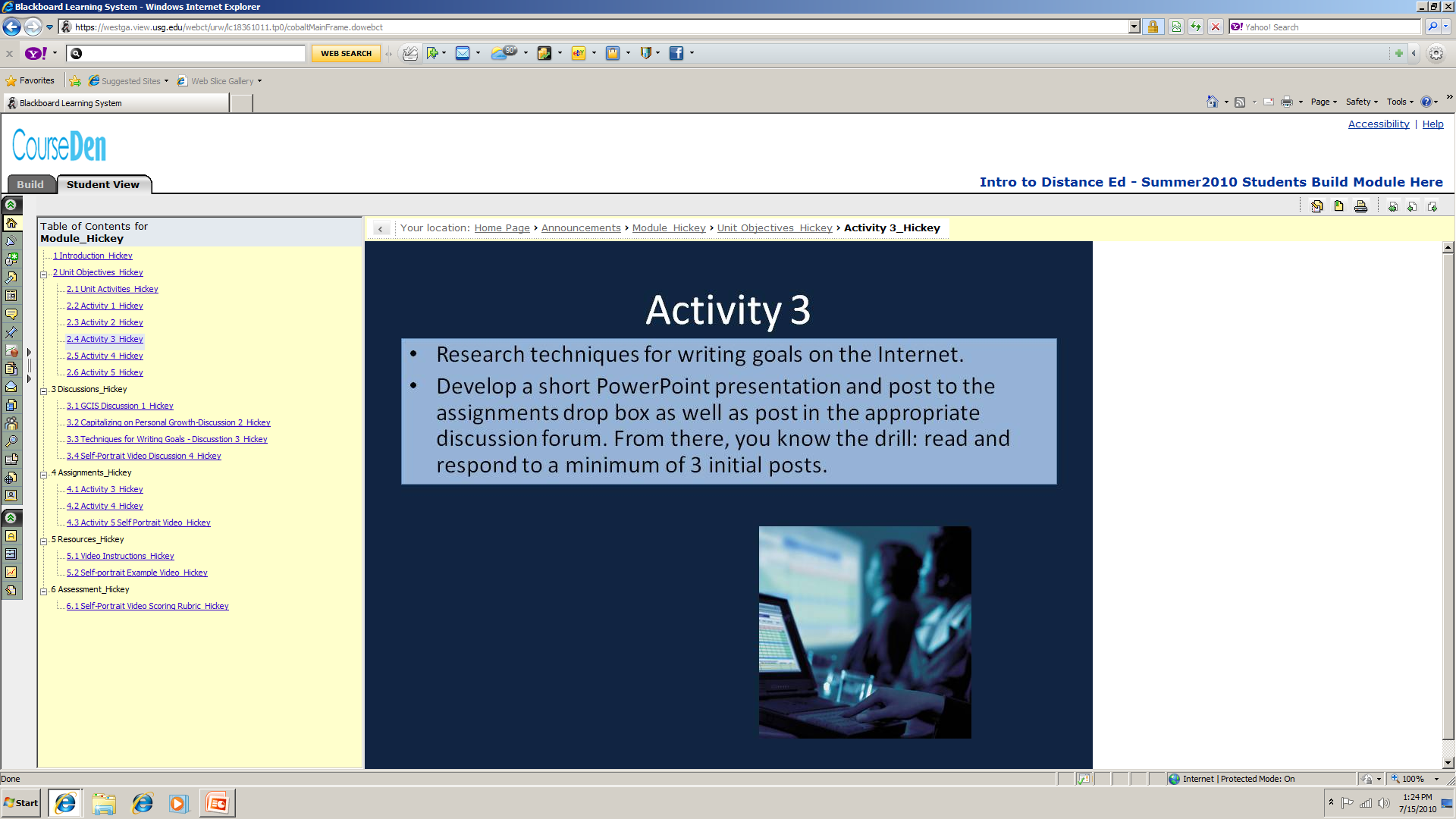 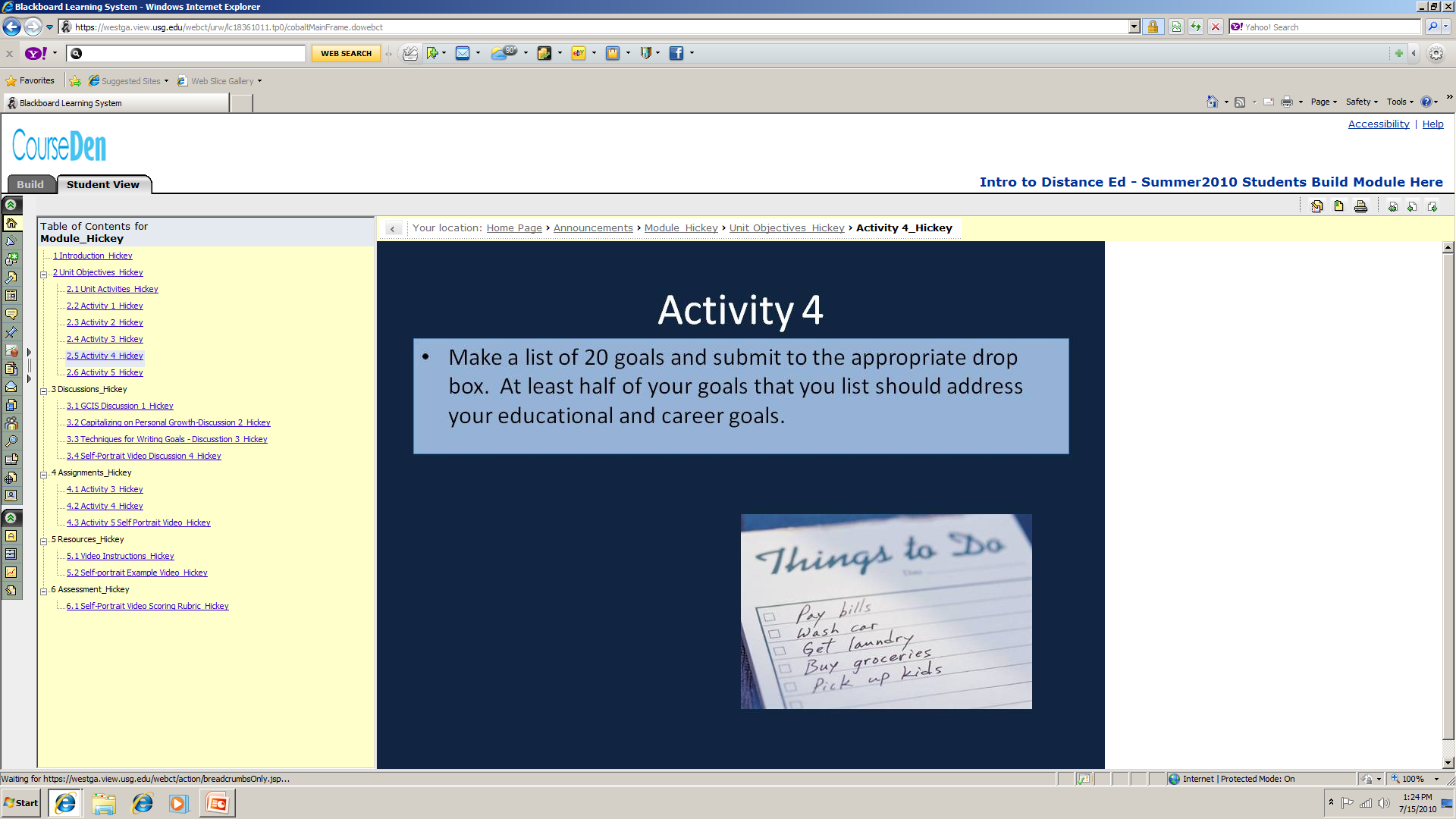 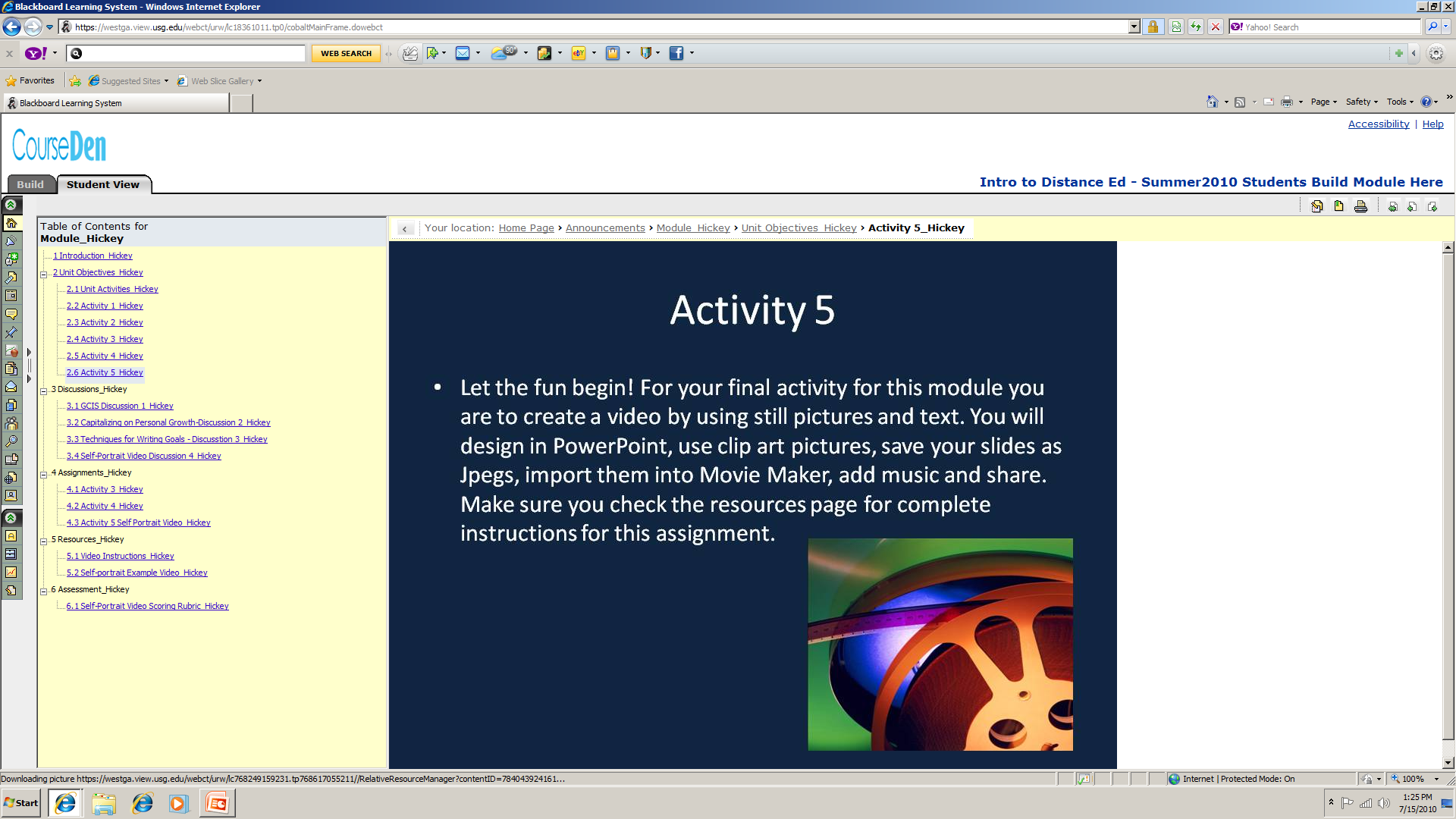 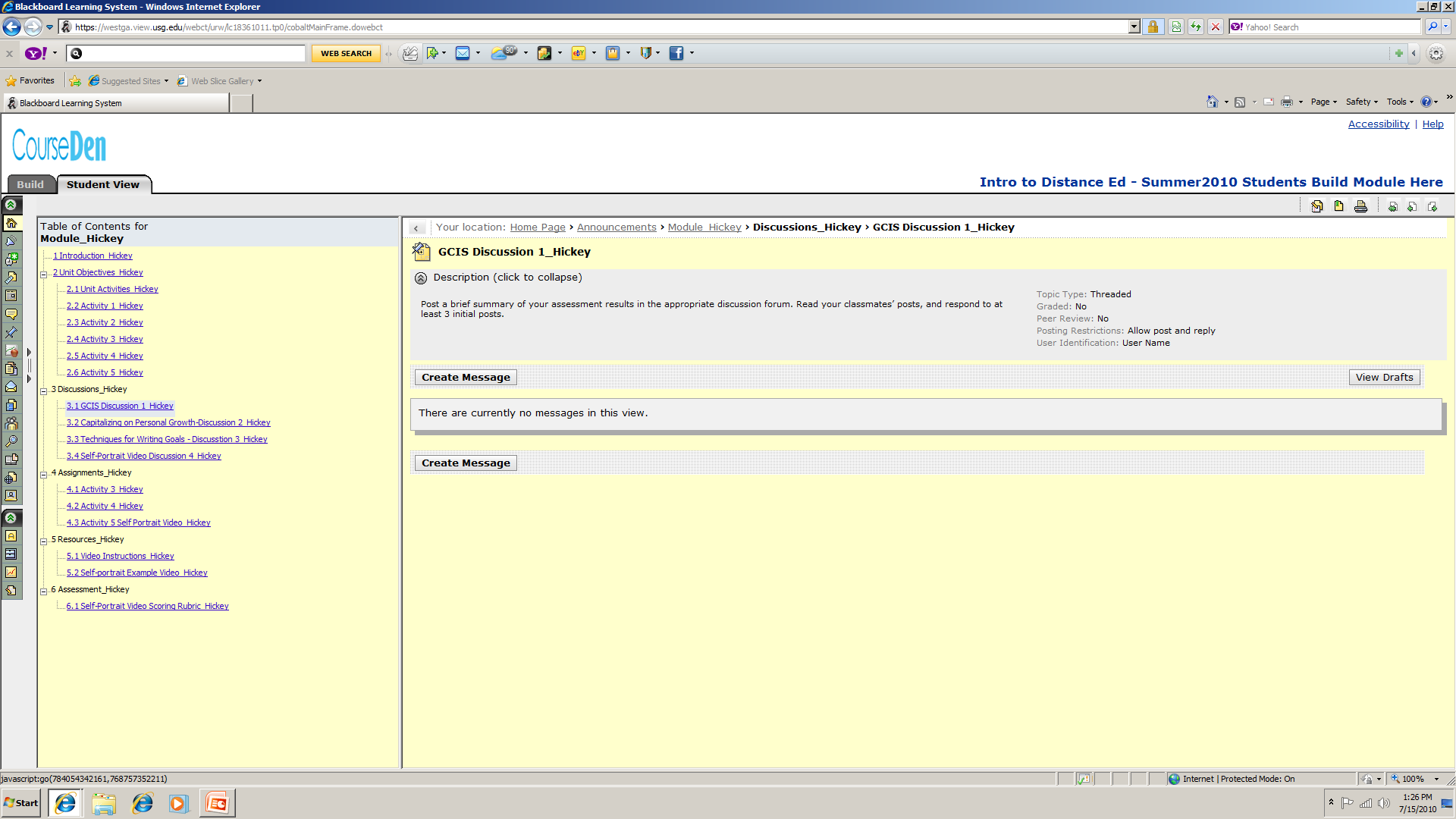 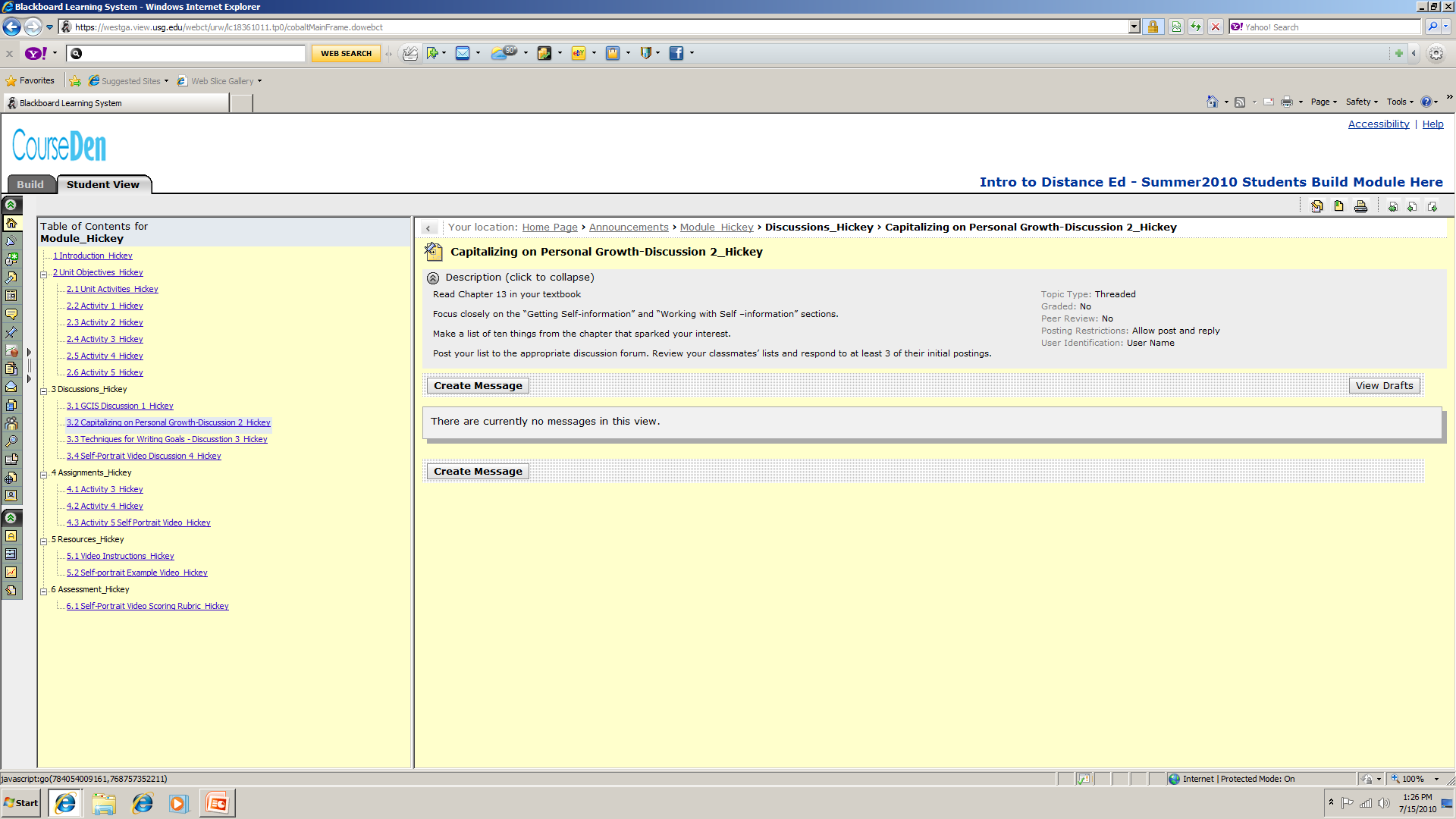 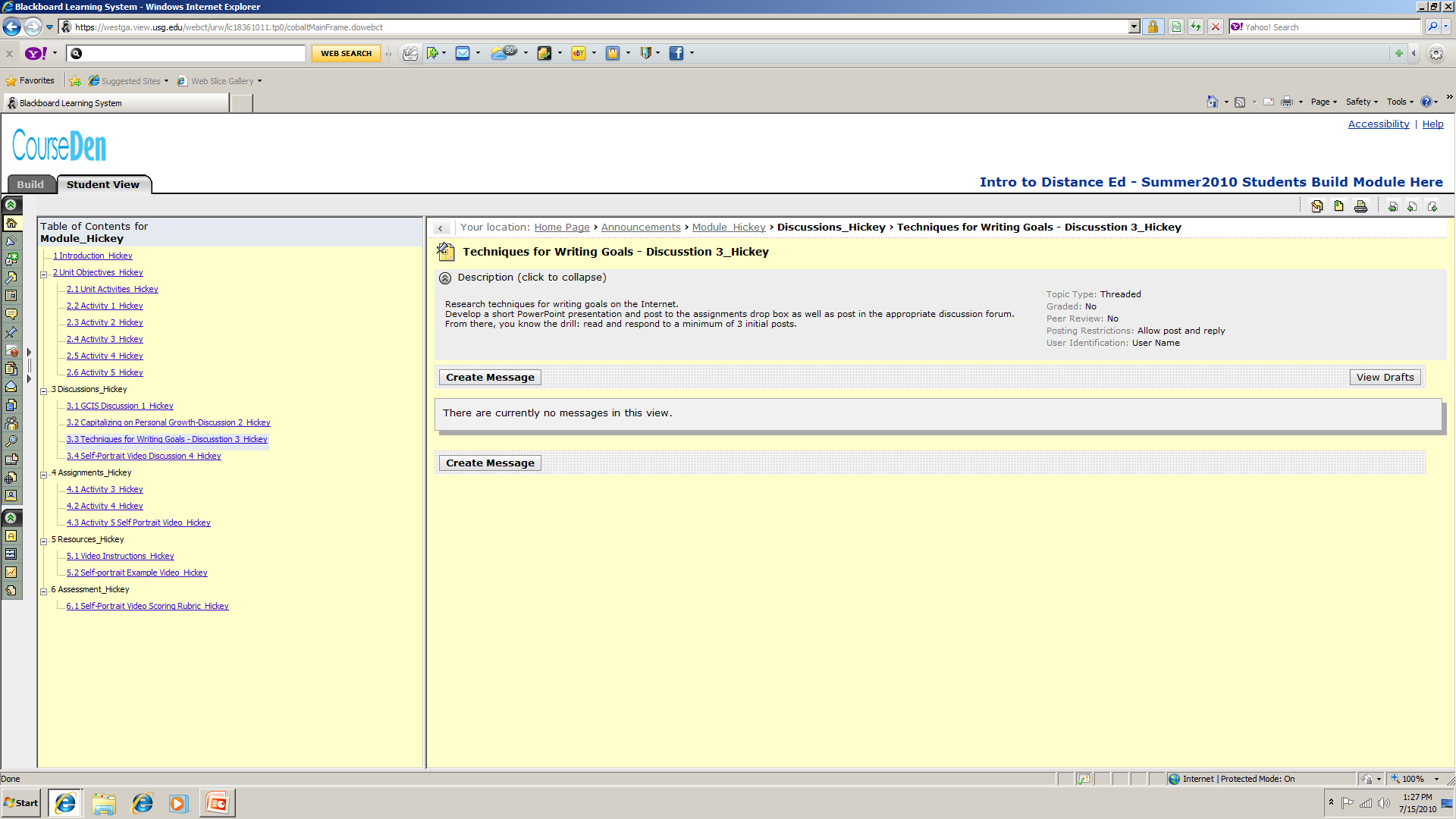 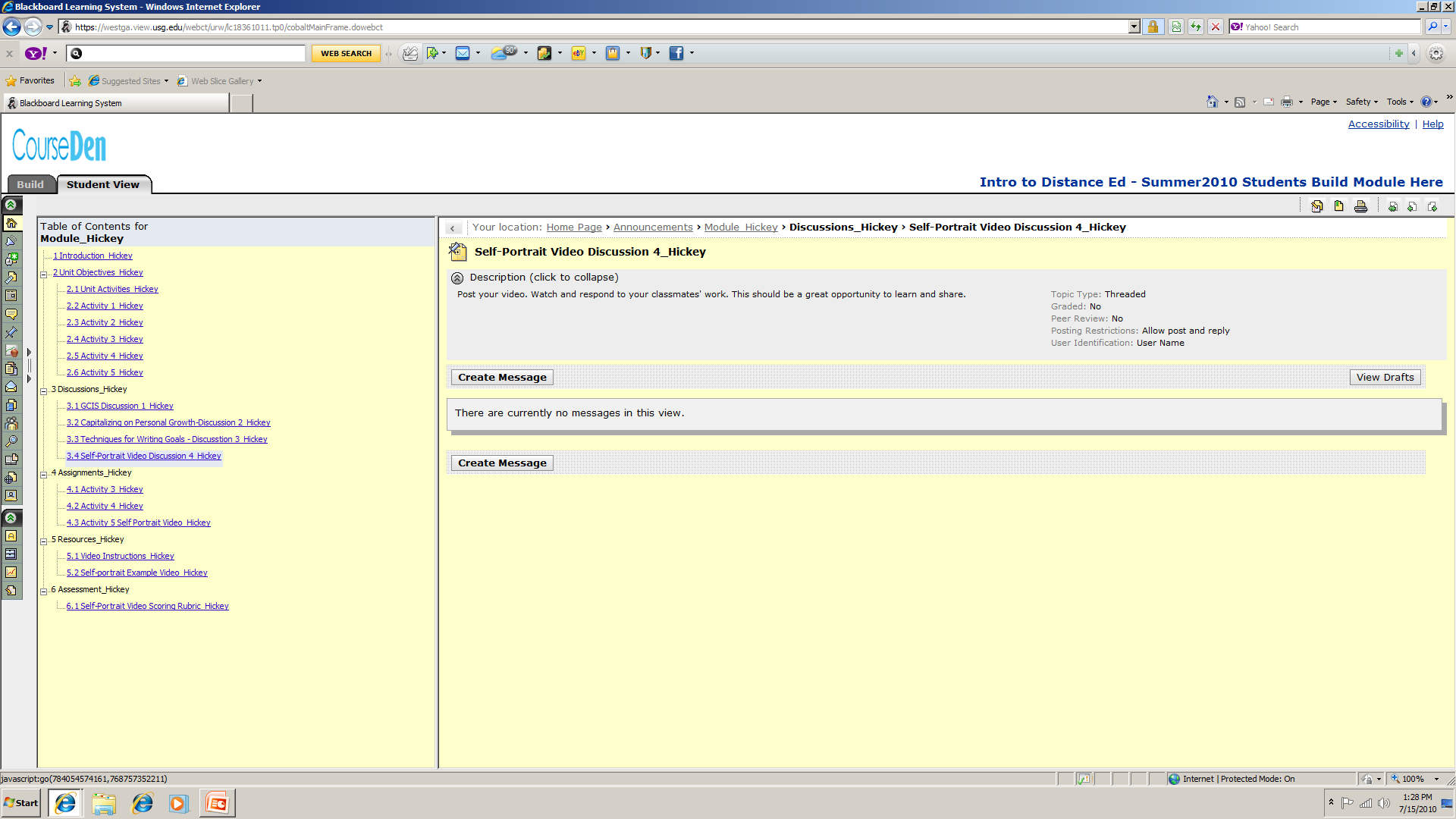 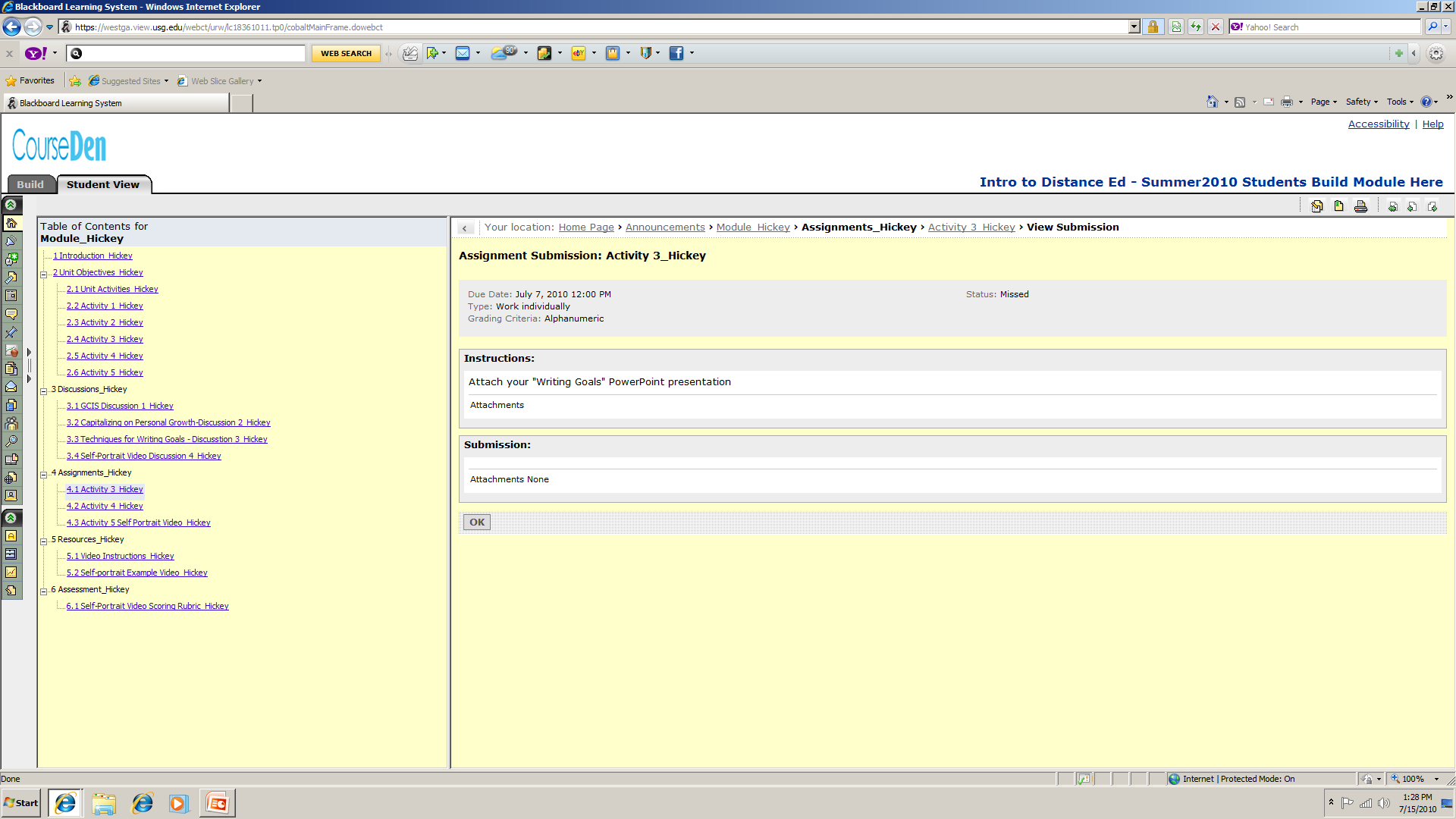 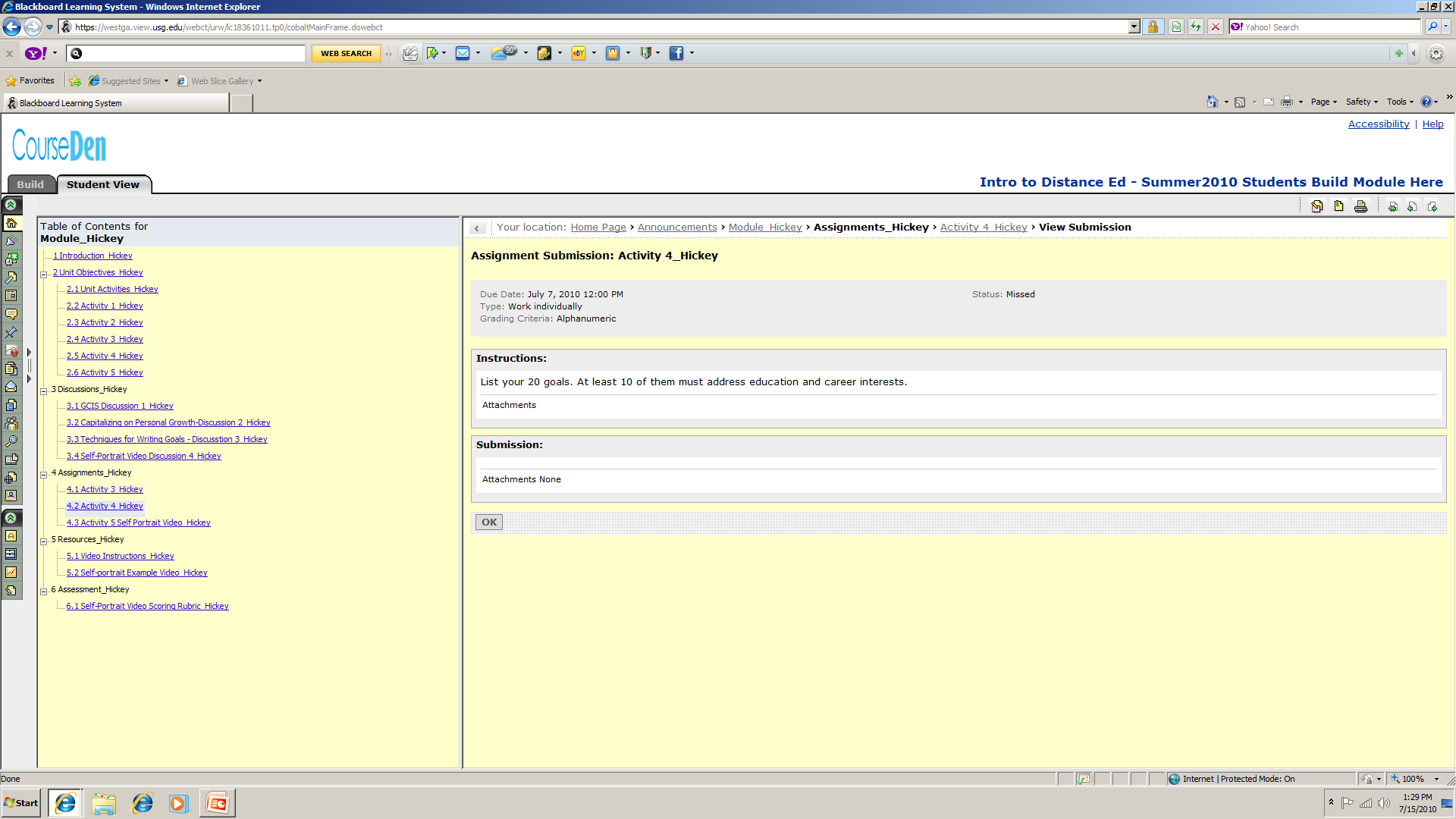 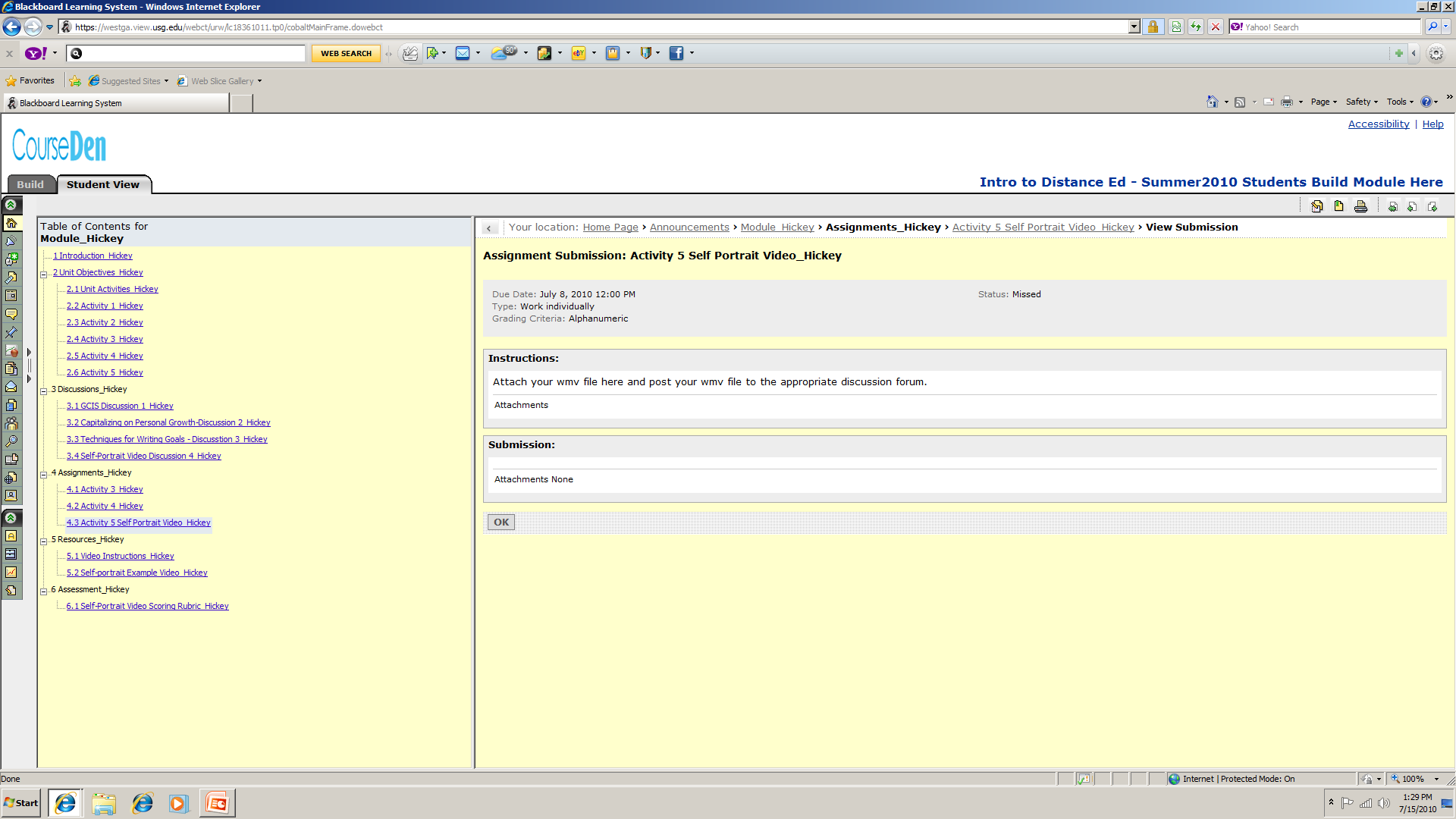 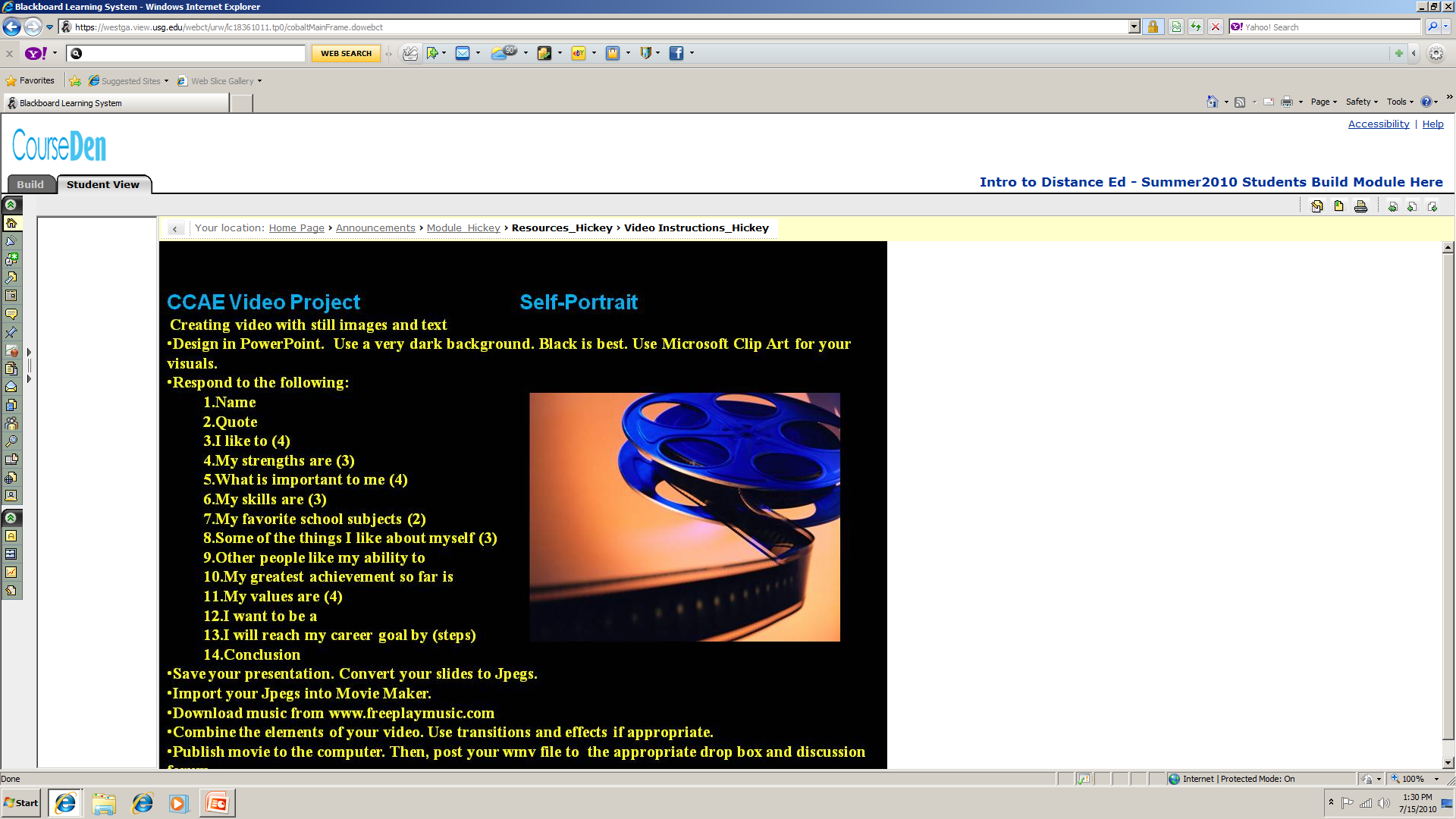 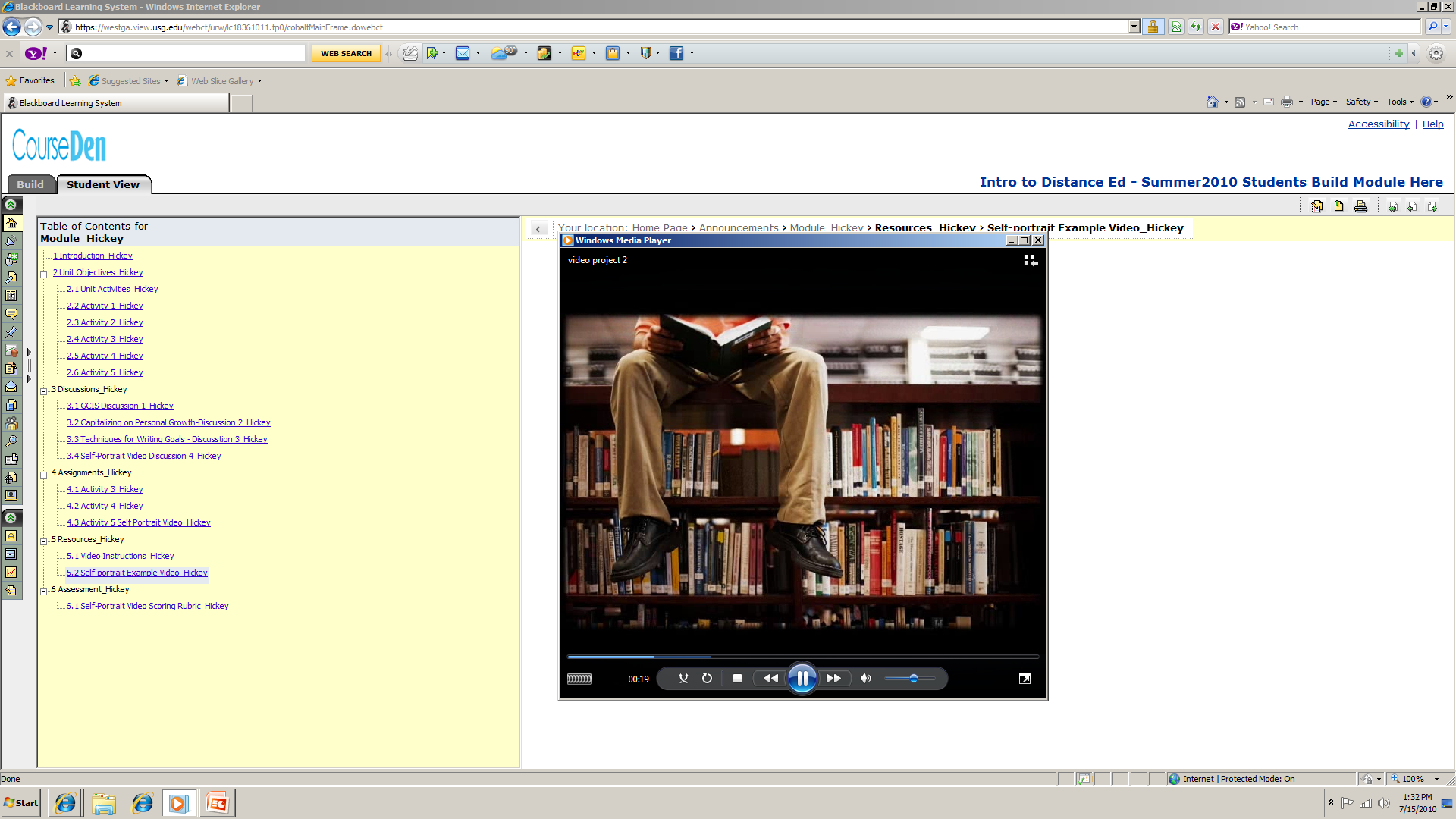 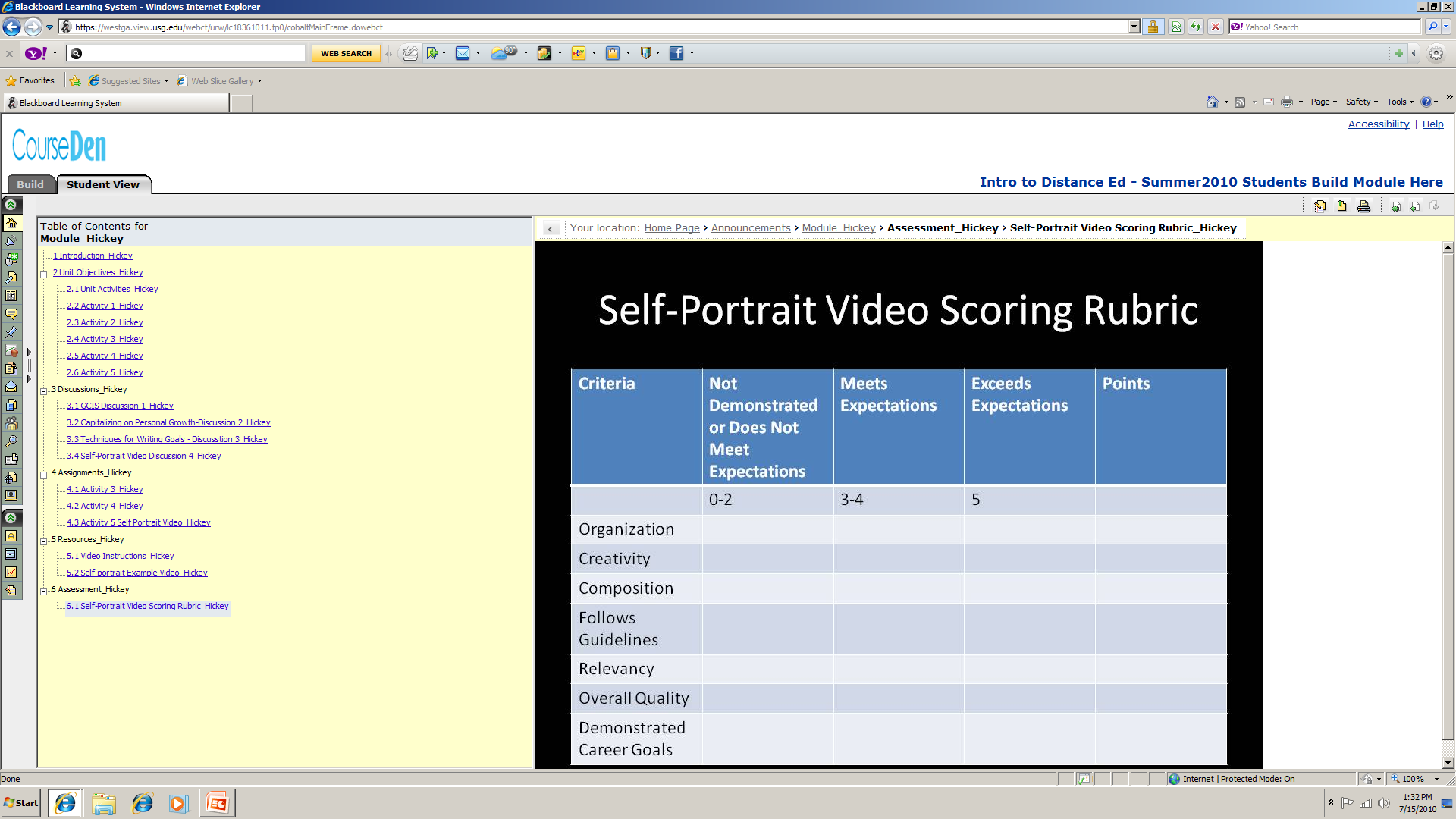